Witness Samples Remeasured
John Kuharik
July 6, 2017
Witness Samples Remeasured:
Remeasured all 16 of the samples from Lot 1.
7 measurements each
Used the same waveform as previous
Same signal generator, amplifier, scope
Same coils
Replaced both the bad and good scope probes with alligator clips
Added rubber supports under the excitation coil to give consistent horizontal and vertical alignment 
Marked coils, samples, and ferrite pieces to maintain rotational alignment
Used the same scaling on all scope channels
7/6/2017
2
John Kuharik | Booster 2nd Harmonic Cavity Meeting
Results Sample 7
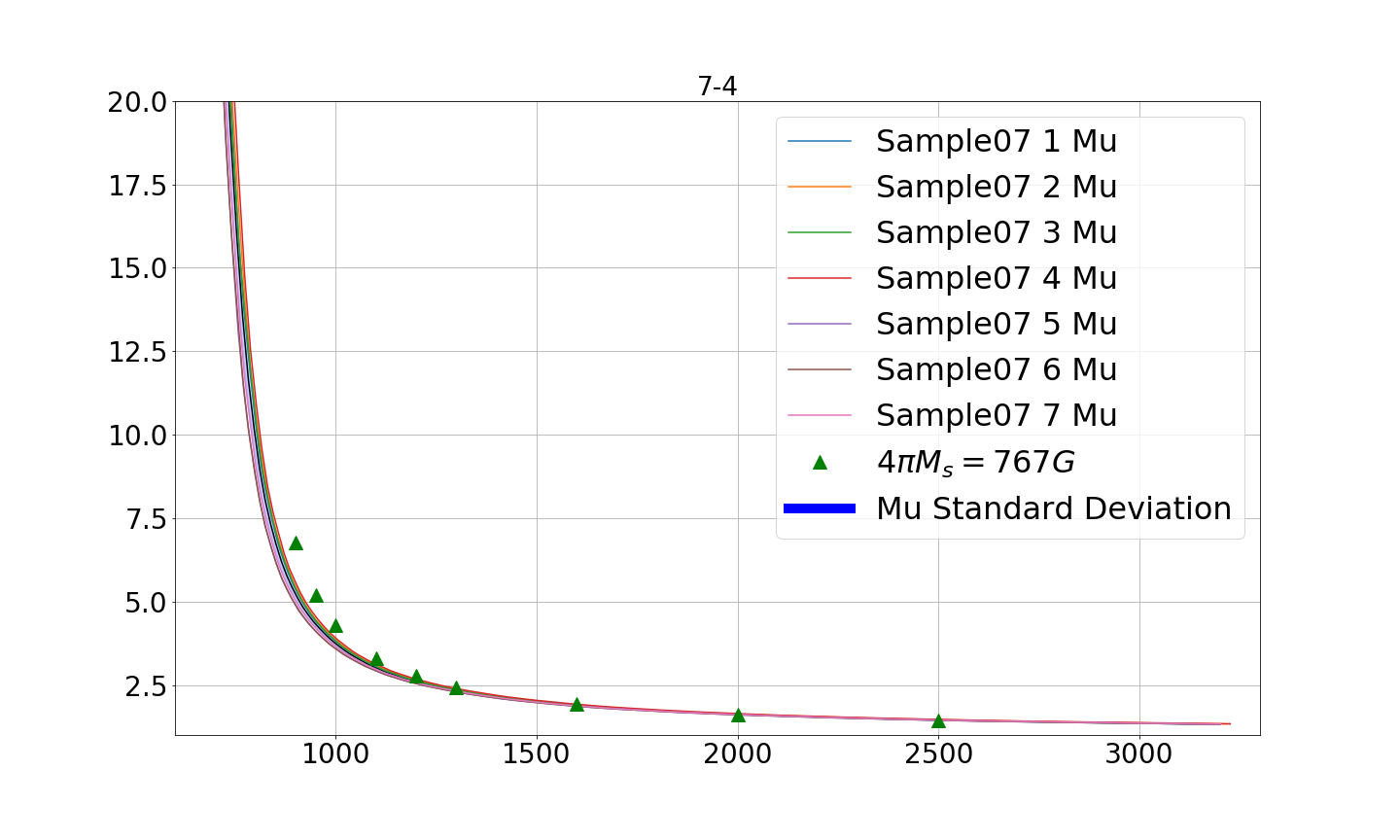 Results Sample 7
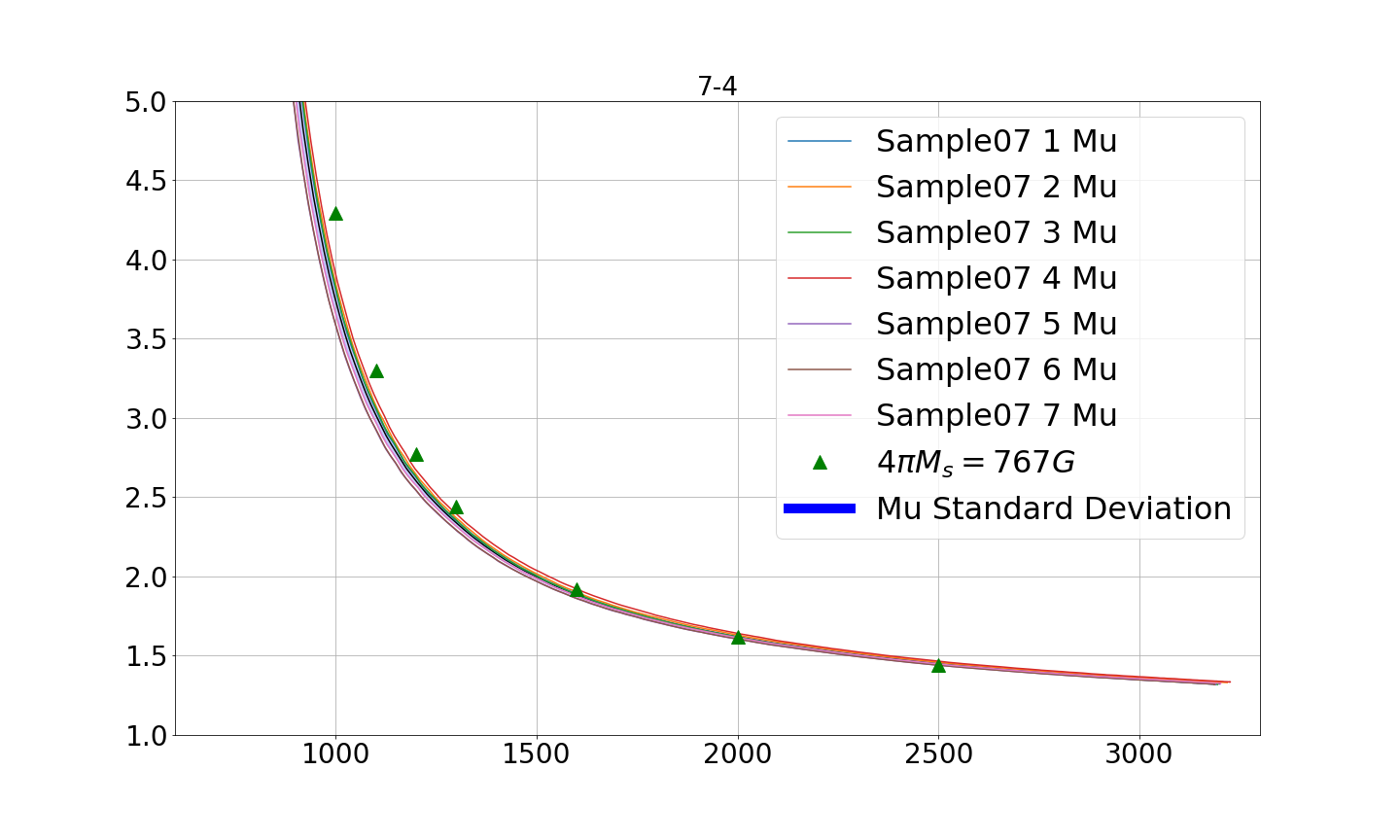 Results Sample 9
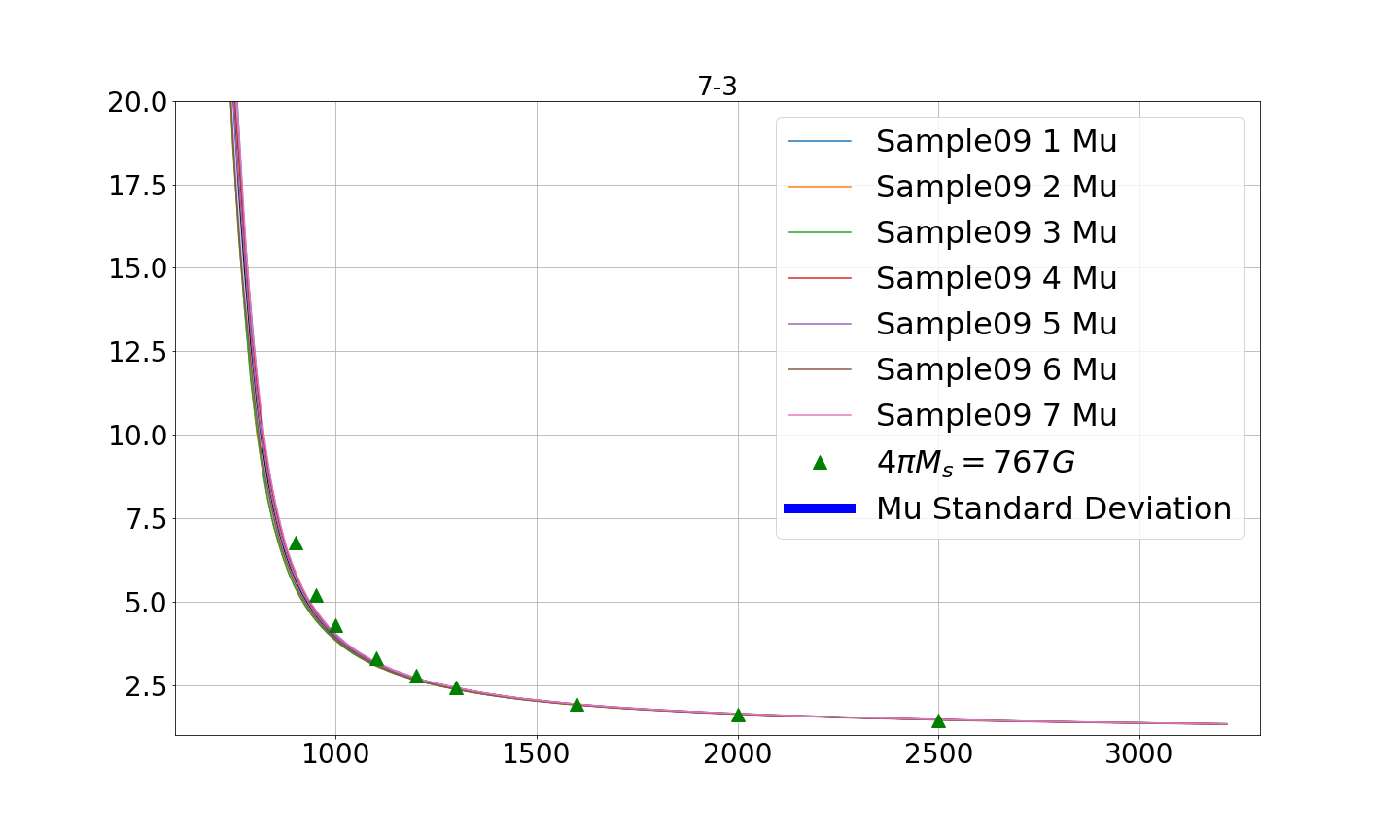 Results Sample 9
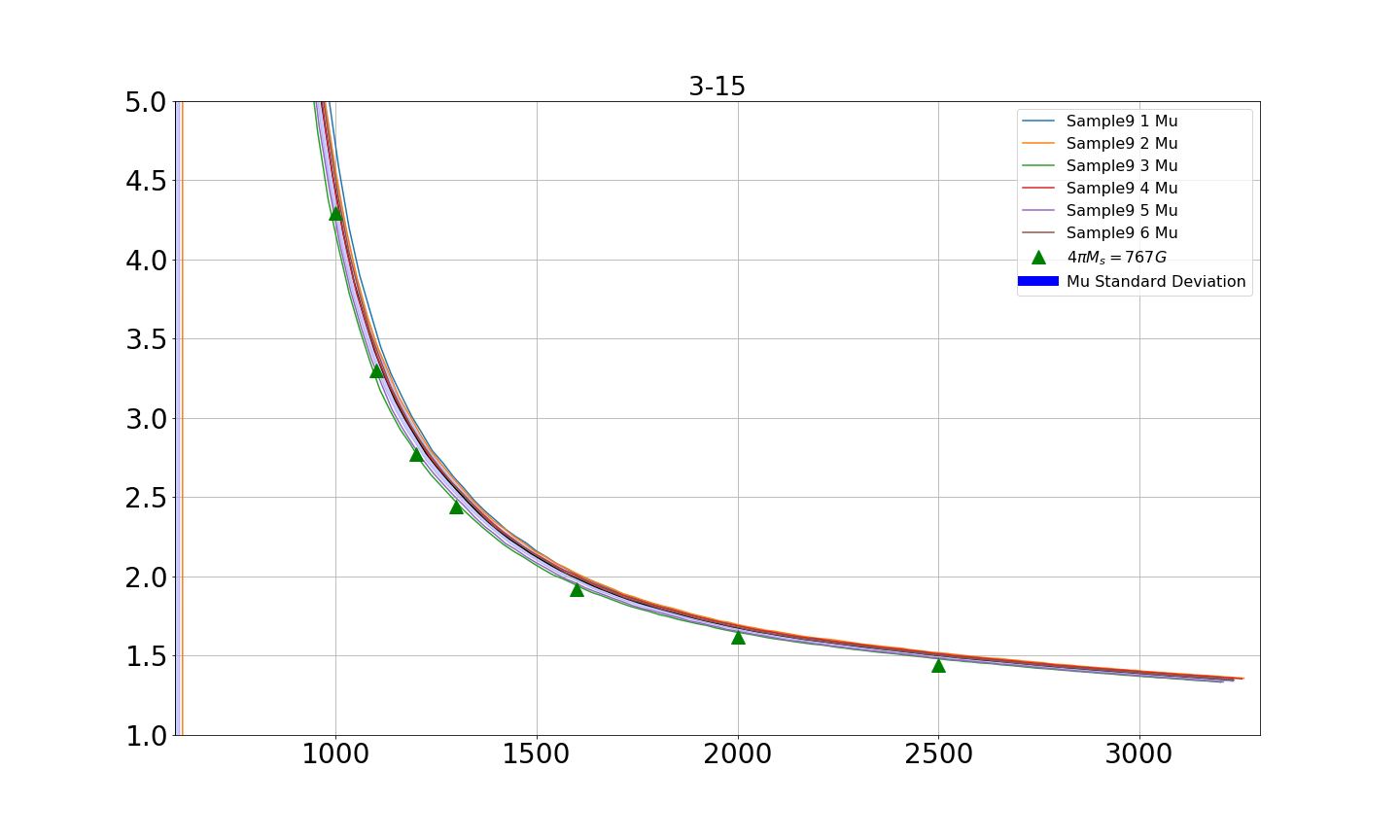 Results Sample 13
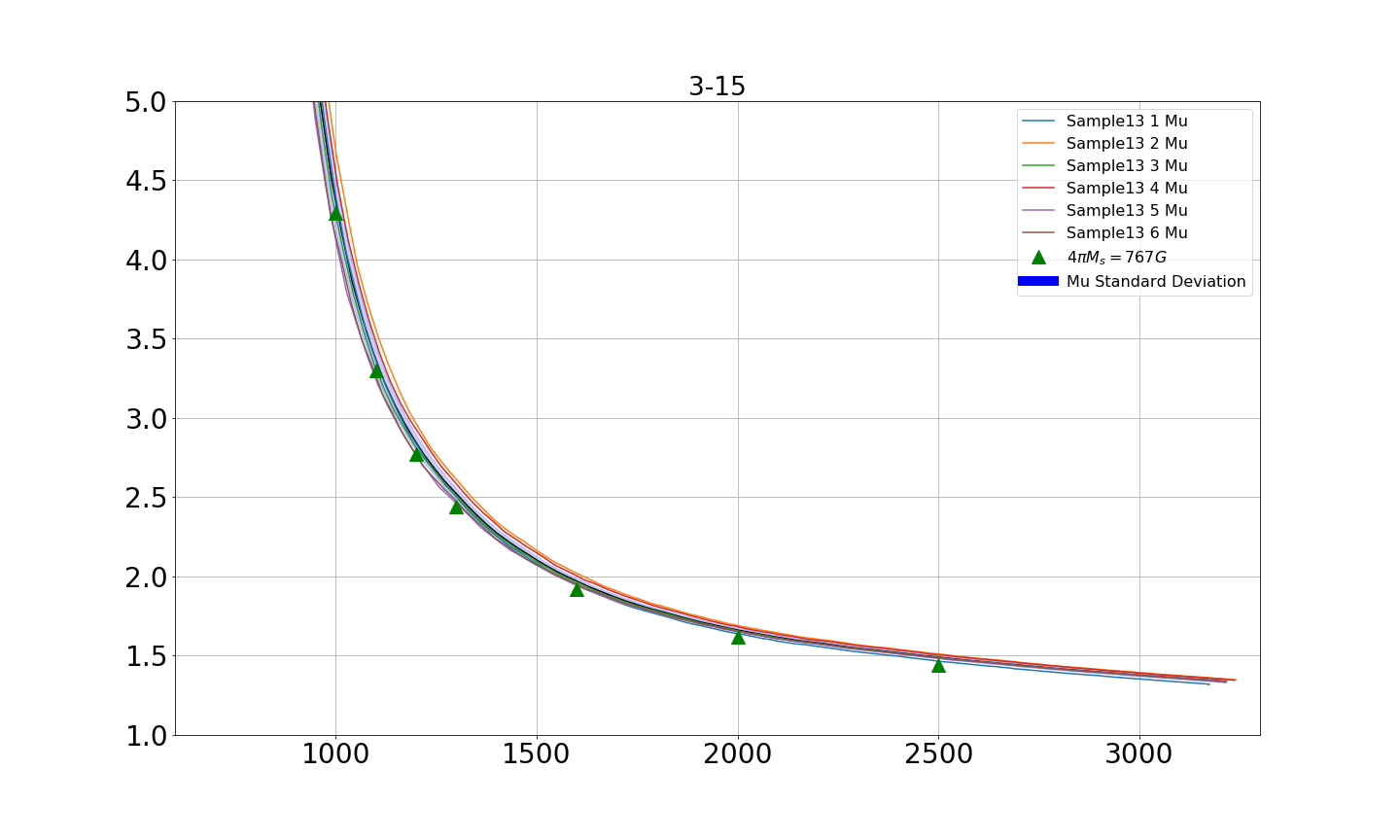 Results Sample 13
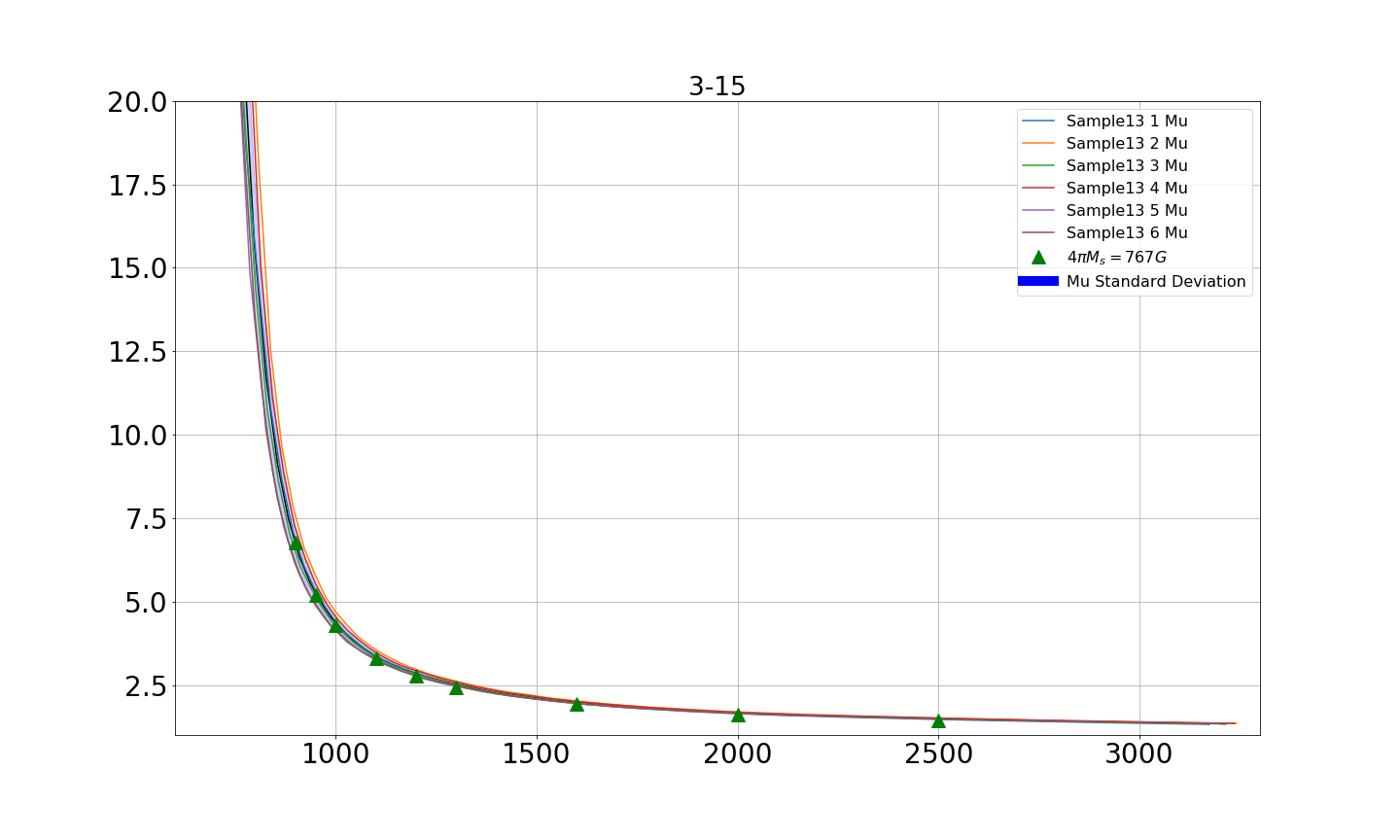 Results Sample 15
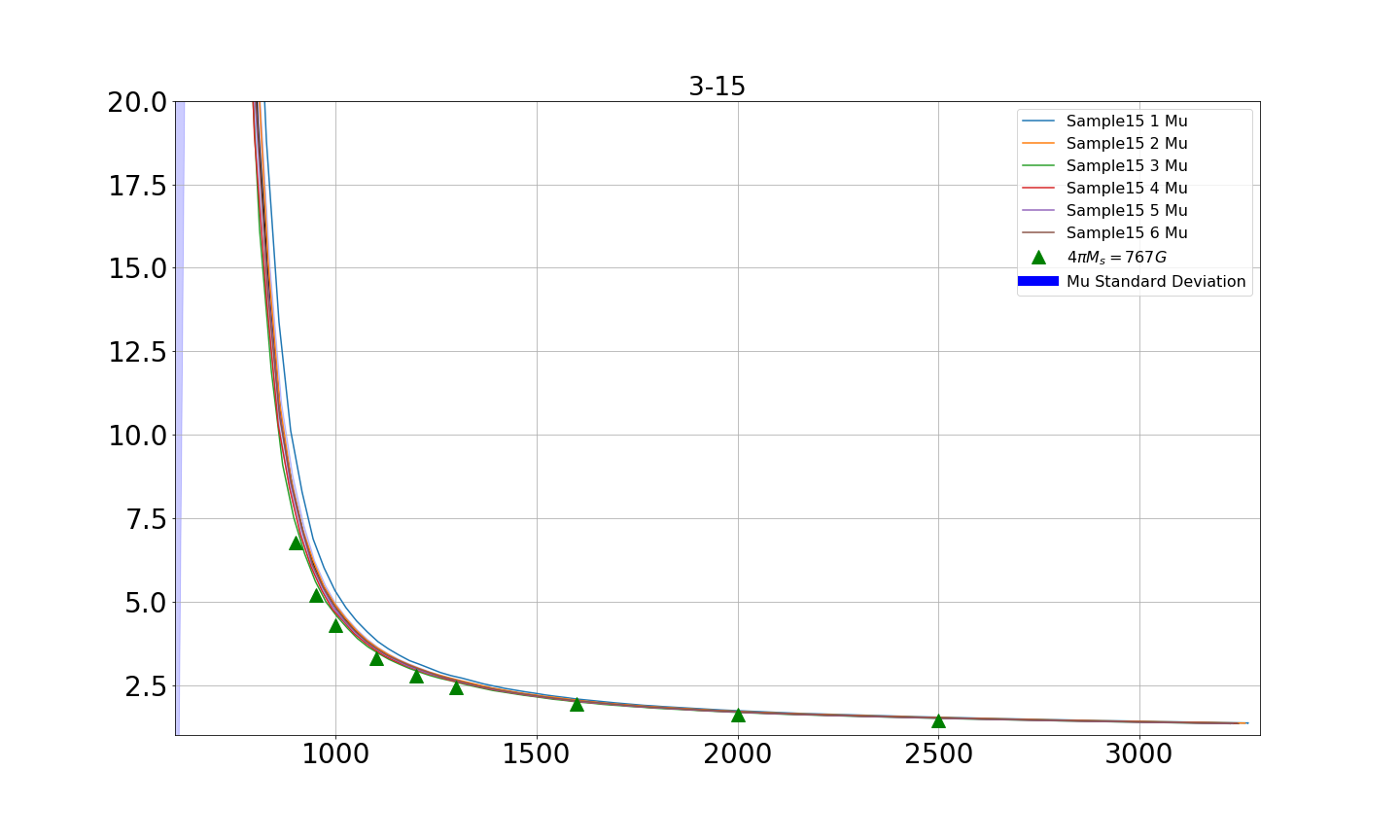 Results Sample 15
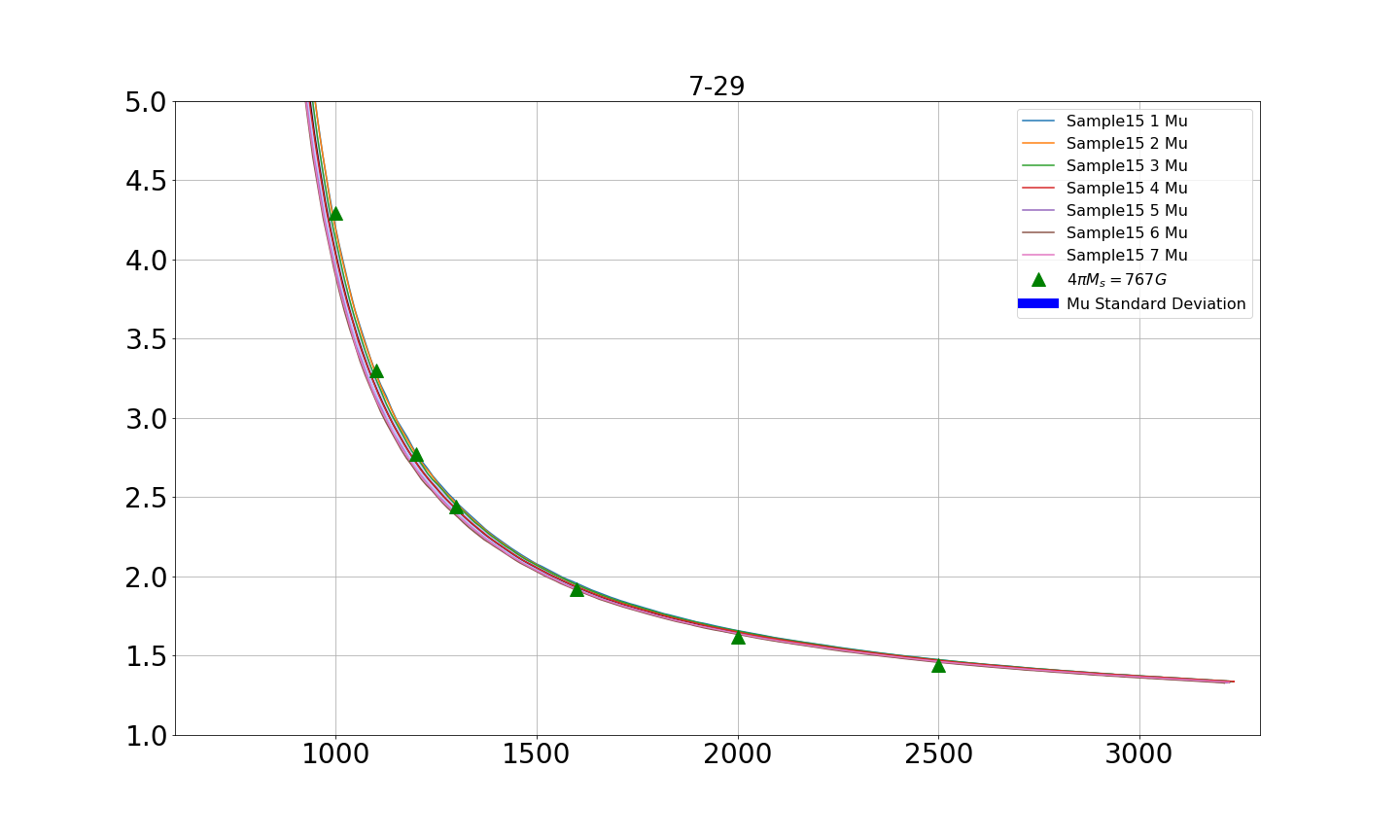 Results Sample 15 Full Scale
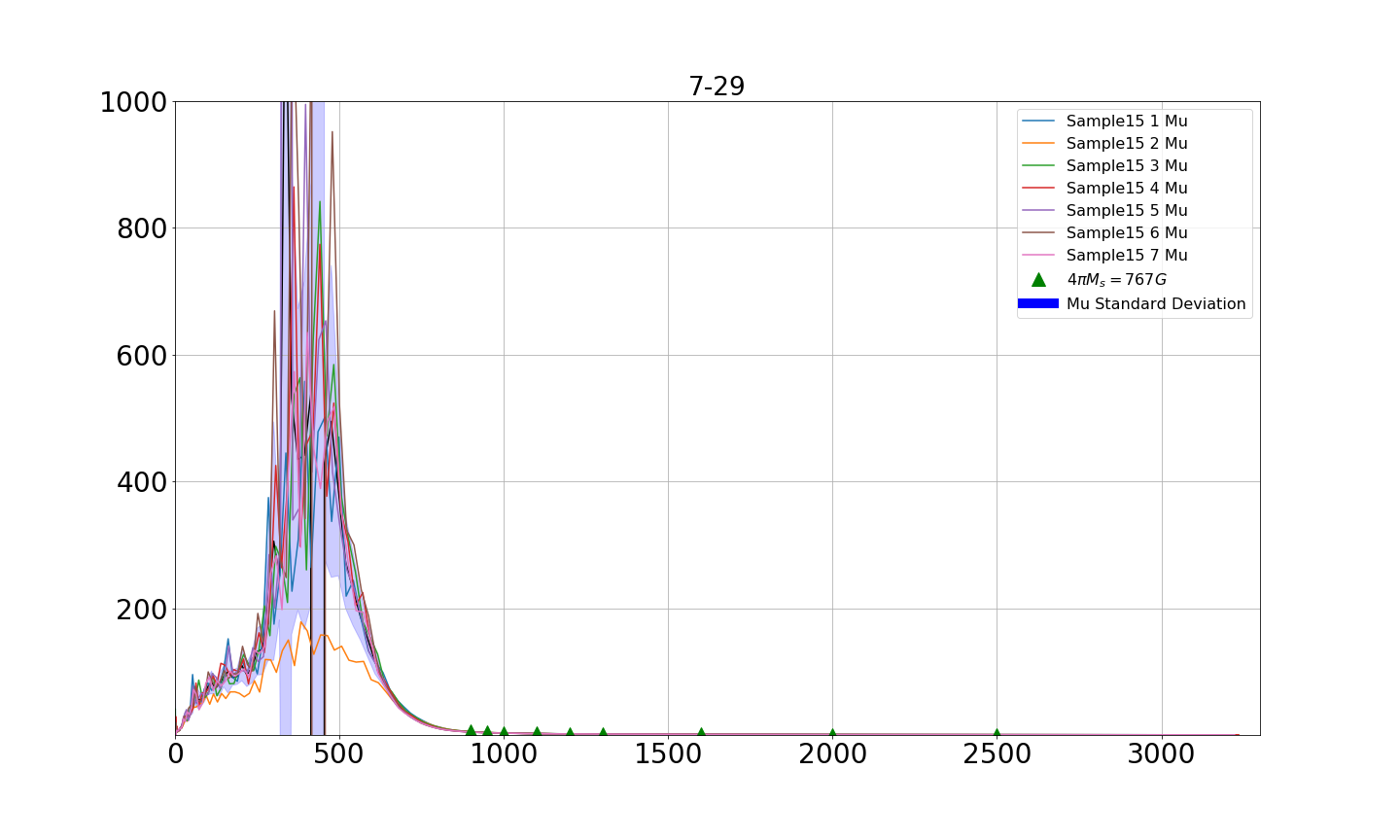 Results Sample 9 Full Scale
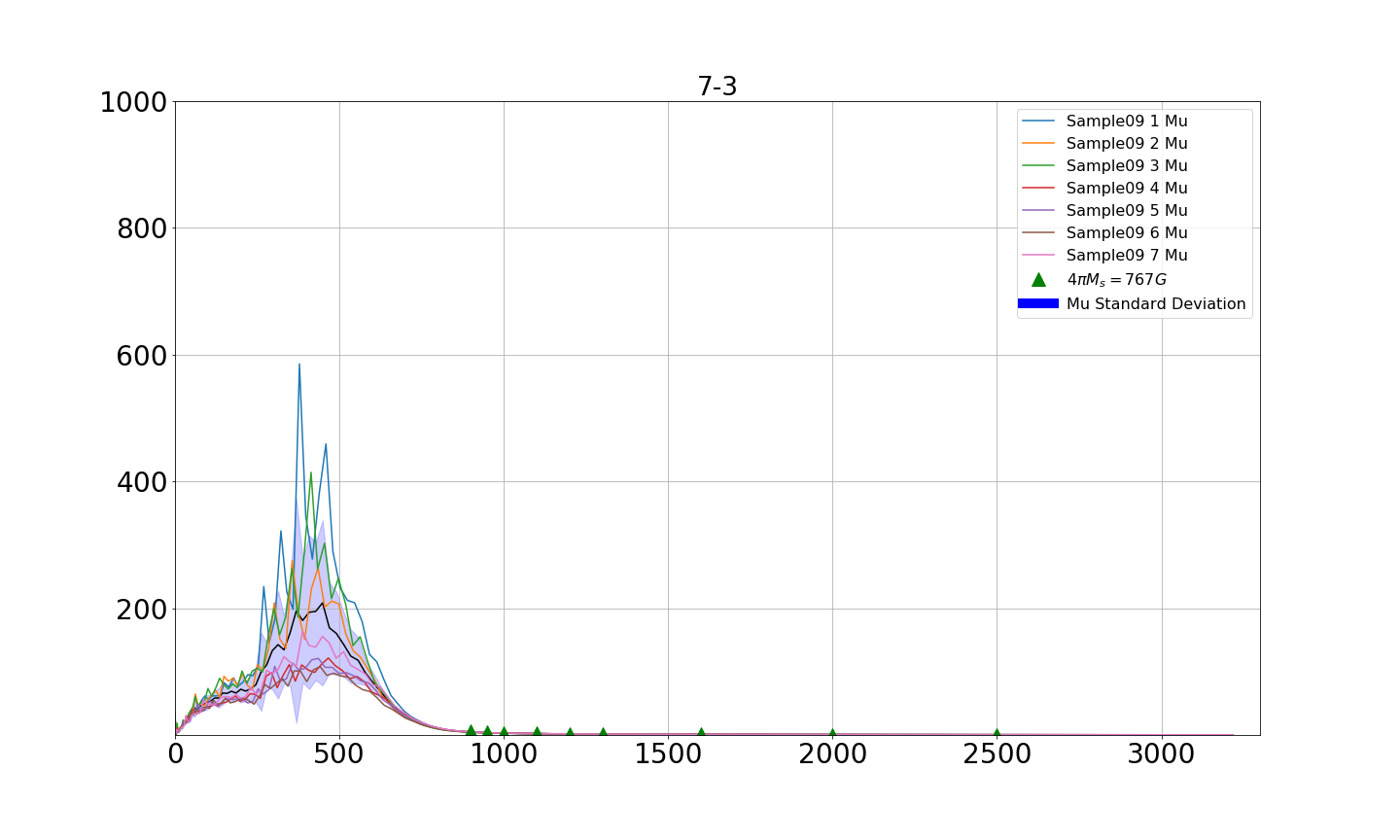